SRT Meeting
11/18/2021
Agenda
TAG Overview (10 mins)
Review Action Items (30 mins) 
SPD PDR Assessment
Best Practices
PO Resource Assessment
Frequent Request
Discussion: CPDO and Central PRA Office (15 mins)
Next Steps (5 mins)
Action Items 10/21/2021
TAG Meeting
Meeting notes and brief report out
Media member nominations
Meeting slides
SPD PDR Assessment
Presentation of review of 2015 audit and additional program requirements
Public Records Best Practices
Review and discussion of findings
Best Practice: Searchable PDRs
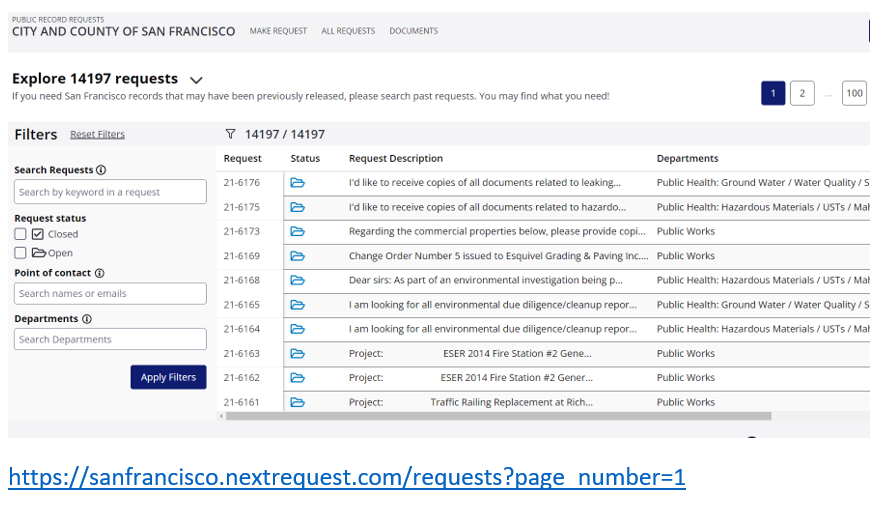 https://www.nextrequest.com/
PDO Resource Assessment
Frequent Requests
Discussion about how to leverage Open Data
CoS Open Data
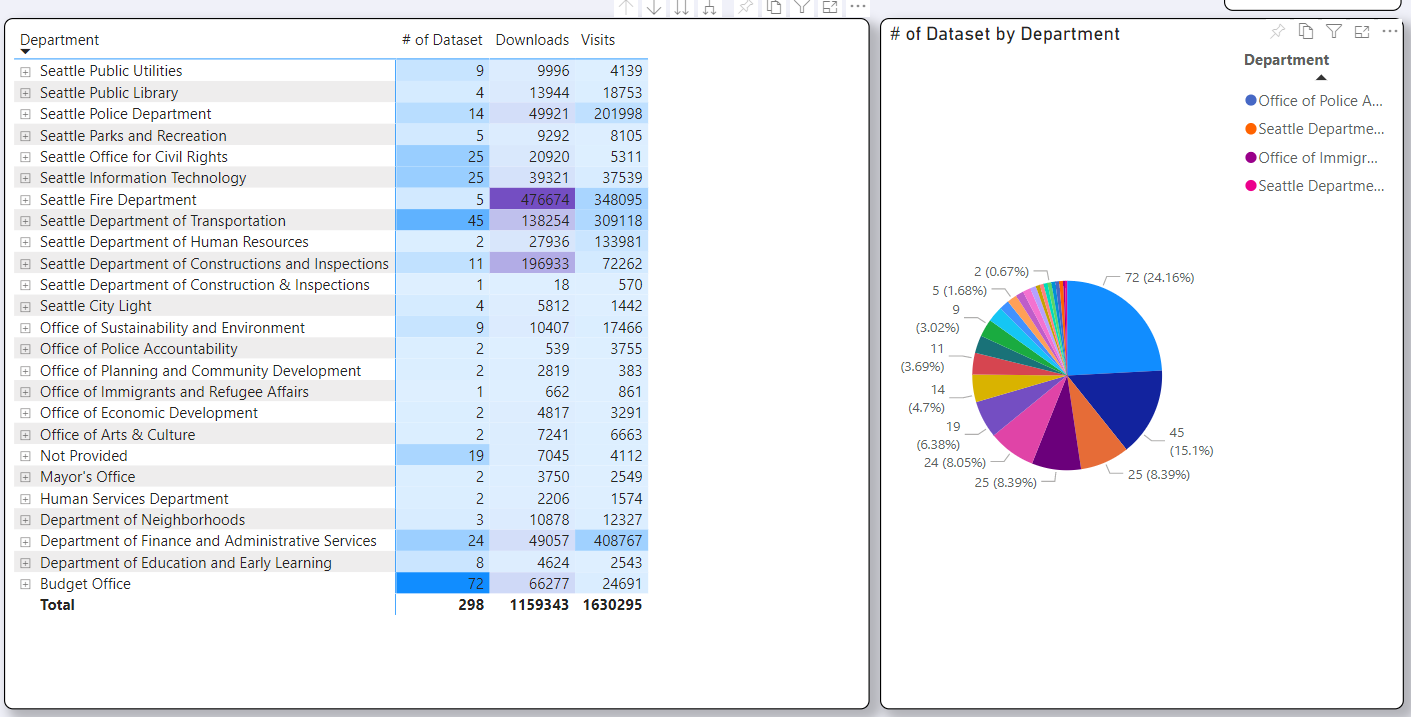 CDPO/Central PRA Office
Open Discussion
CPDO/Central PRA Office: DRAFT
Cons
Pros
One-City appearance 
Increased consistency and coordination
One stop shop for requesters
Centralized funding
Reduction in unfunded dept. resources
Reduction in (re)training and support requirements
Nice to not worry about being a records custodian
Would be beneficial to have a centralized and independent appeals option
Increase and access to resources
3 govt branches with executive branch leadership?
Potential oversight dept conflicts
Cost and funding of new dept – what can it replace?
Complexity of requests
Staffing and dept support structure:
70+ FTE and PT PDOs currently
Est. 200 requests/PDO = 75 FTE
SPD: 7K+ requests, 8 FTE
Dept leadership would have trust issues with outside PDOs
Loss of subject matter experts
Loss of institutional knowledge
Loss of soft skills in communicating with requesters, coordinating with PIOs and leadership representing the dept appropriately
Loss of regulatory or other technical knowledge (Utilities for example) that would take a long time to rebuild
Next Steps
Objectives
Deliverables